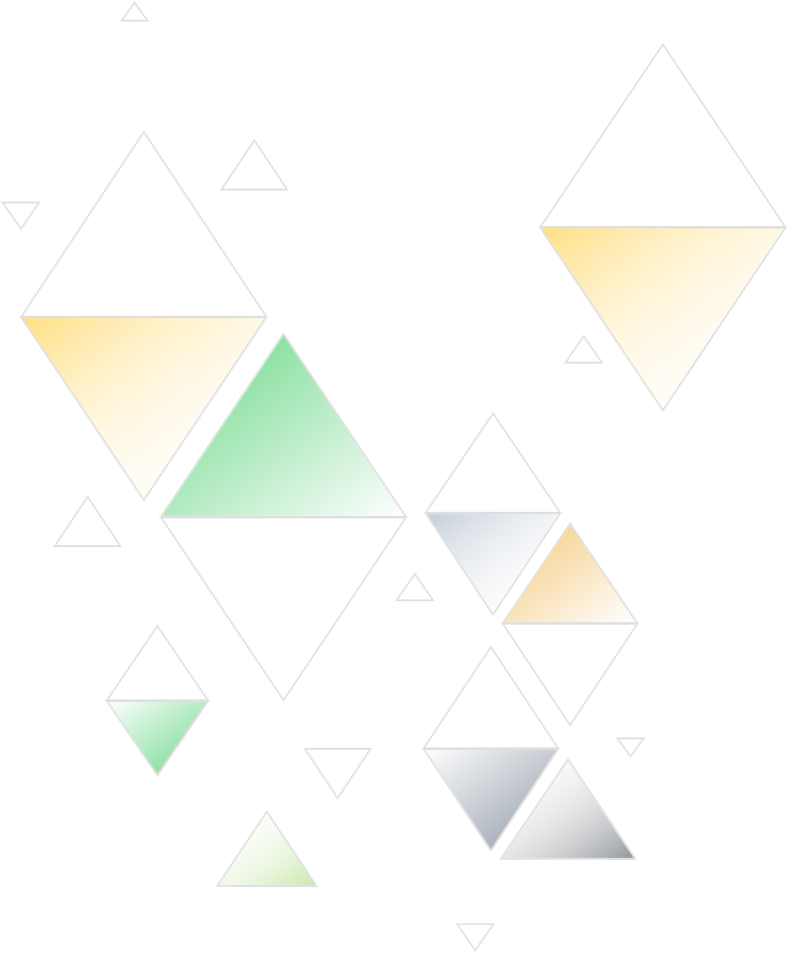 VORLAGE FÜR EINFACHEN CONTENT-KALENDER
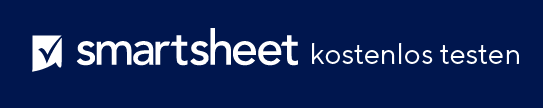 VORLAGE FÜR EINFACHE CONTENT-KALENDERPRÄSENTATION